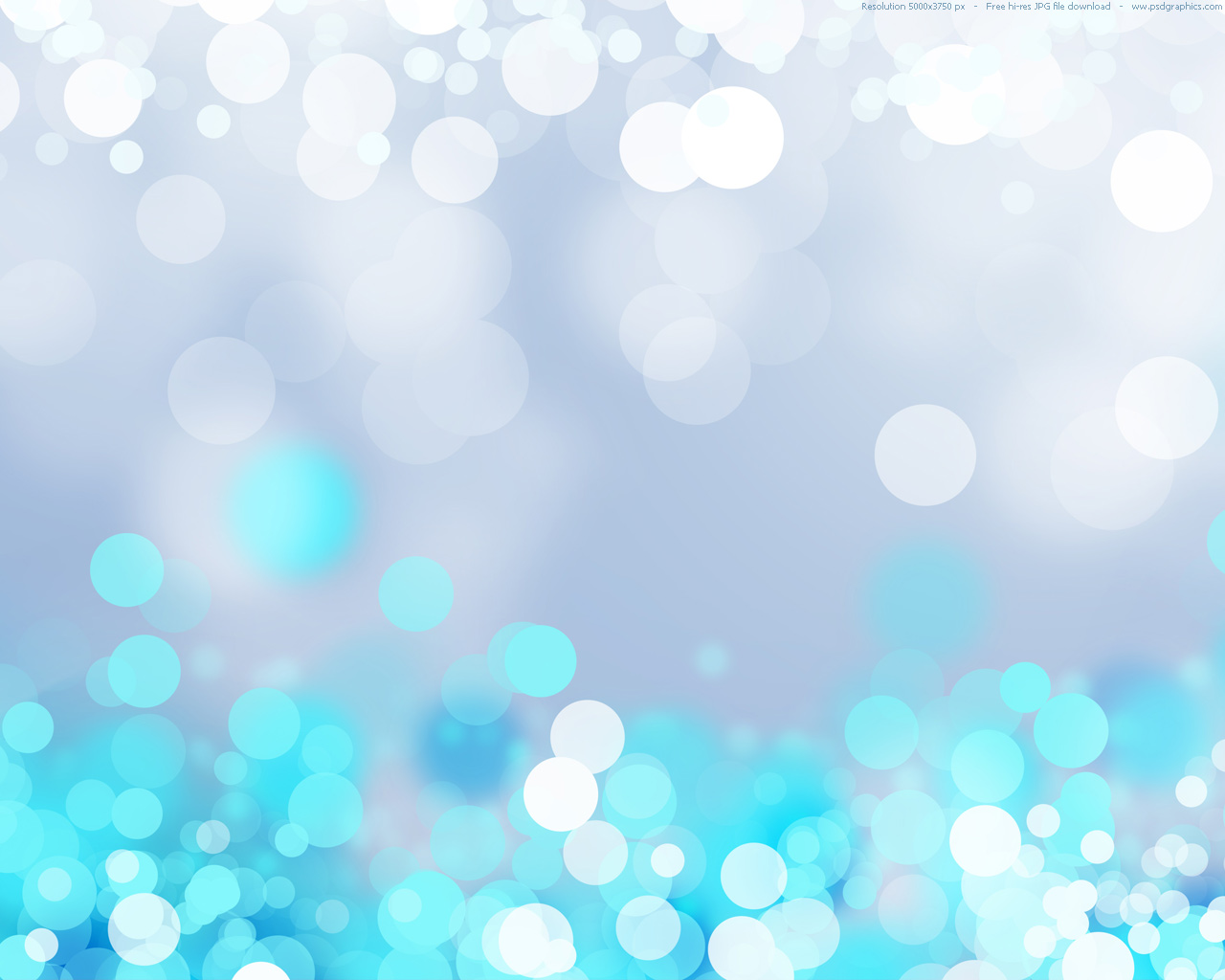 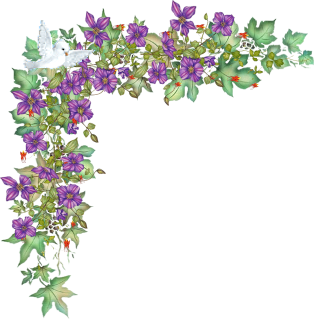 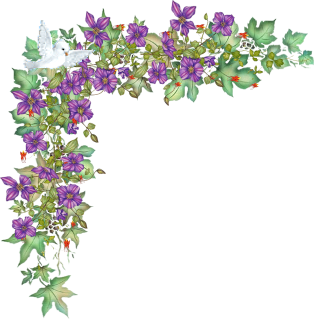 Заголовок презентации
Подзаголовок
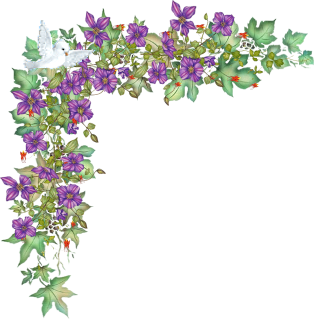 текст
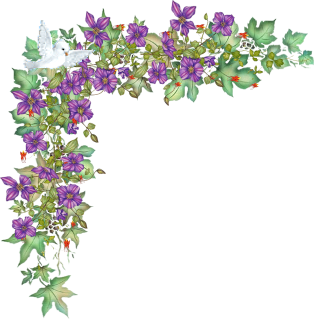 текст
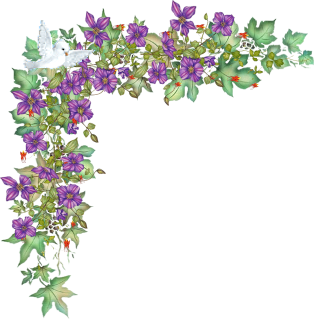 текст
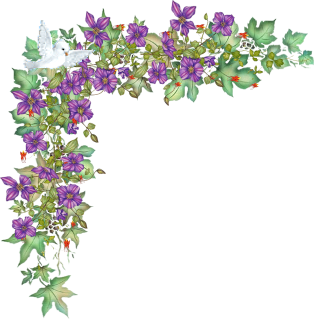 текст
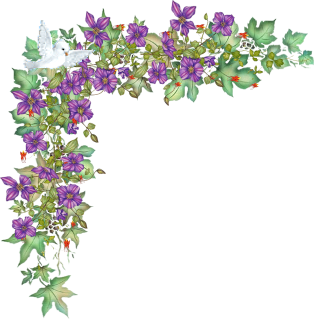 текст